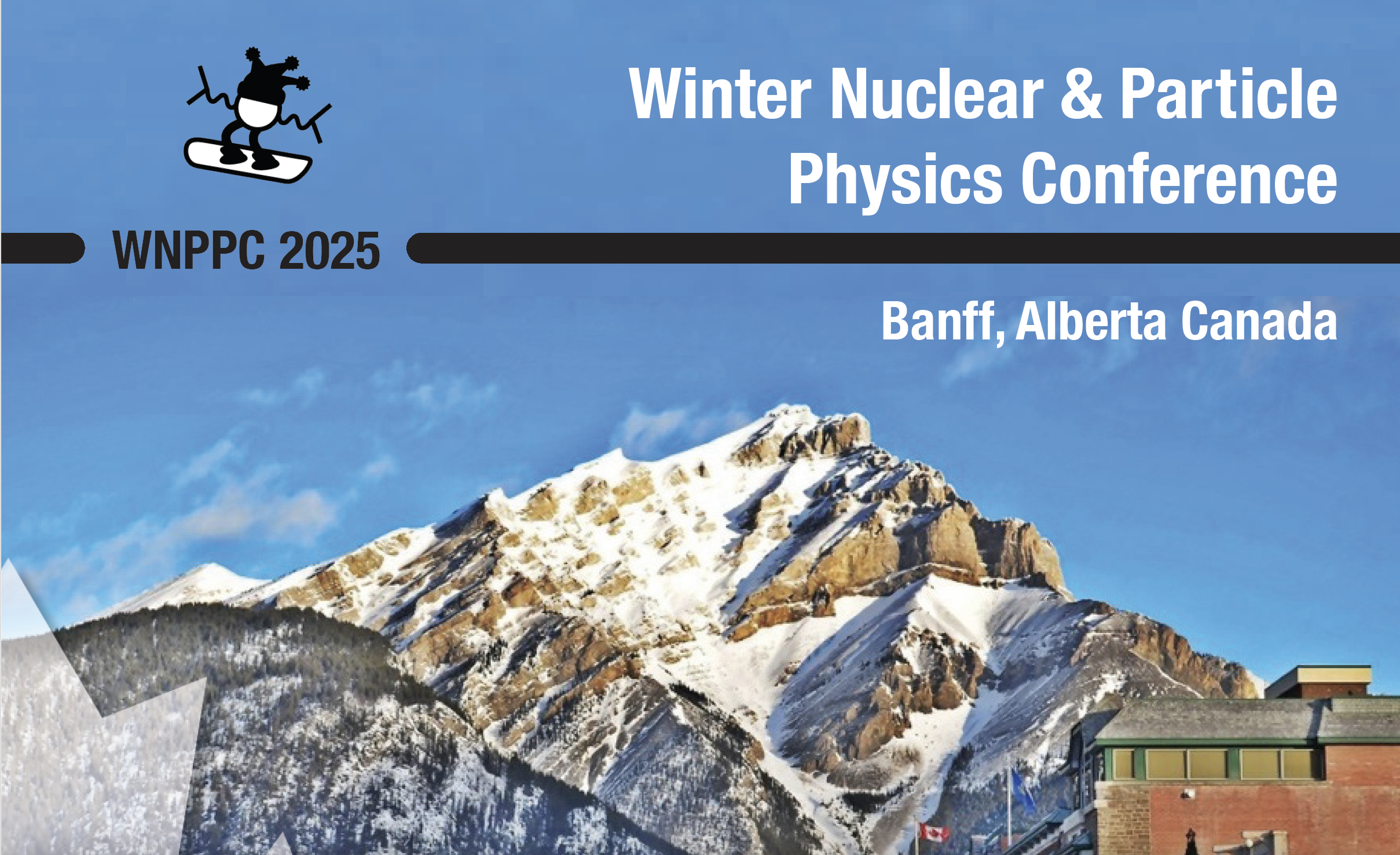 February 13 – 16 2025
wnppc.triumf.ca/2025/
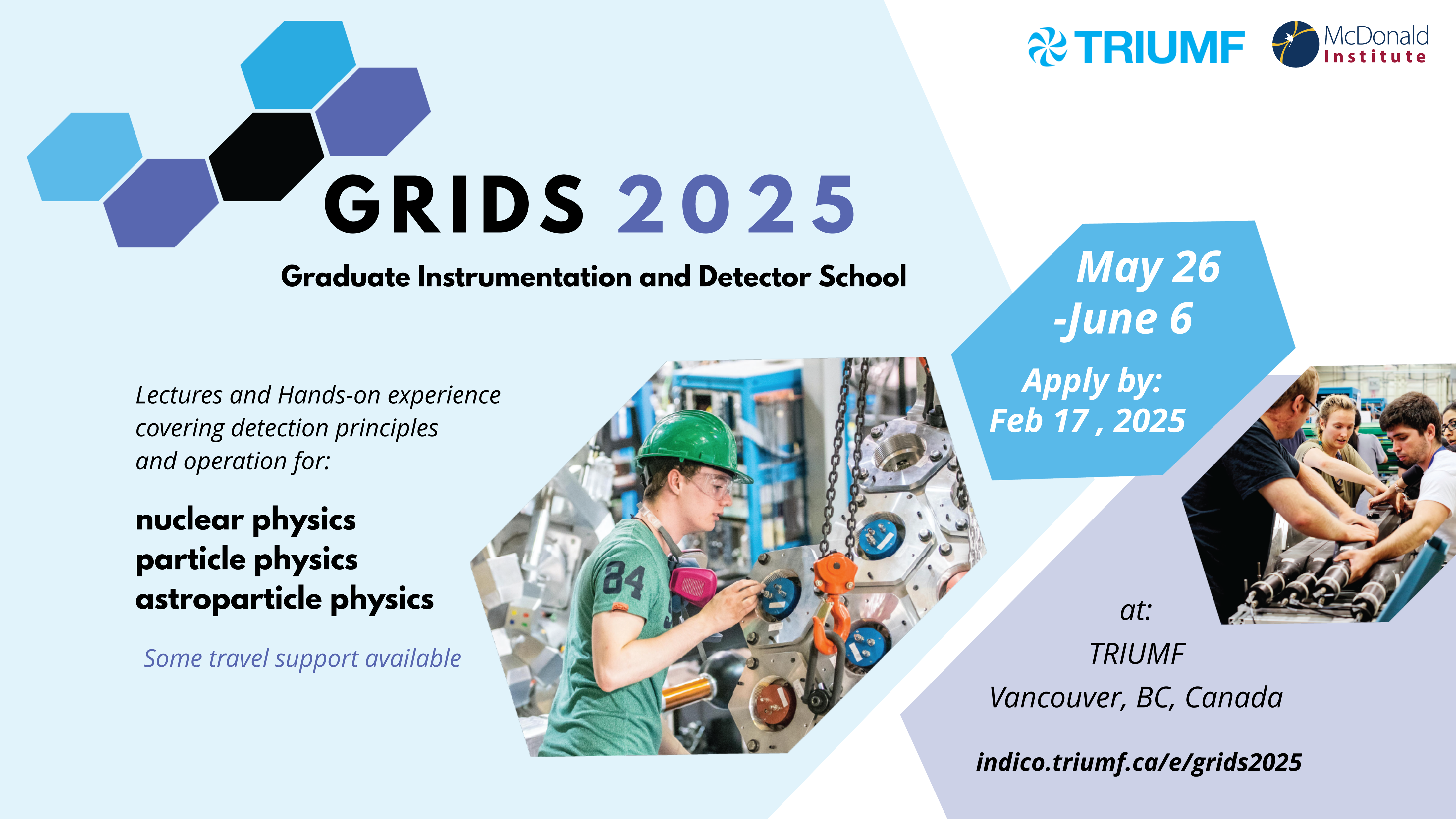 Many thanks to our sponsors!
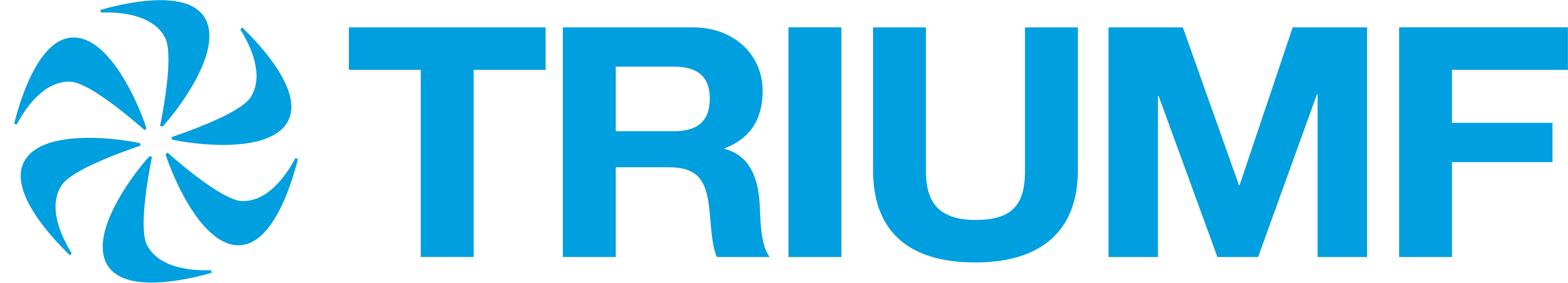 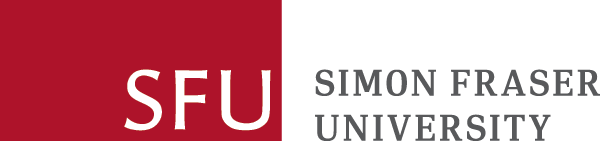 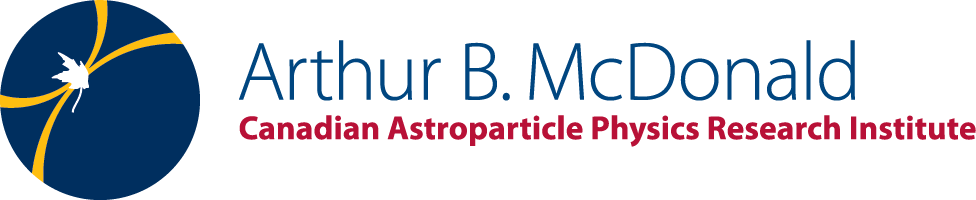 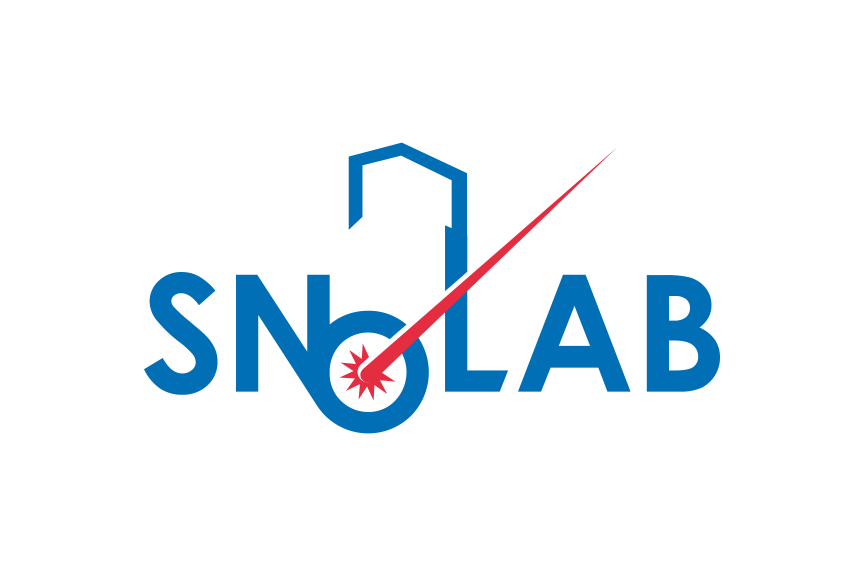 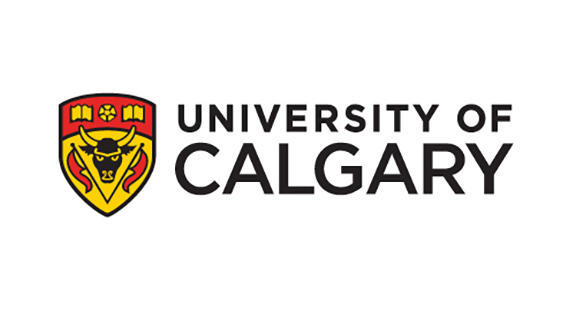 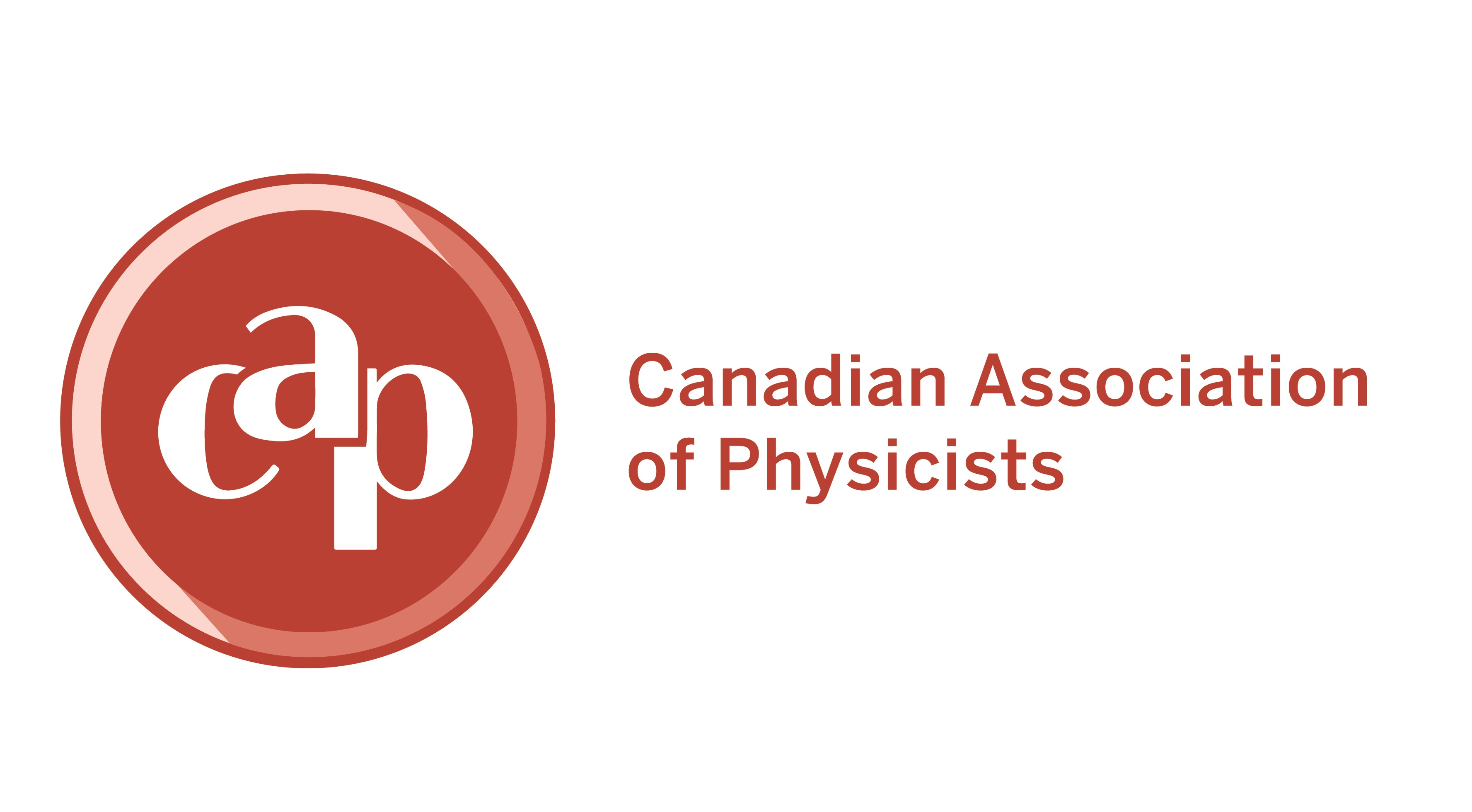 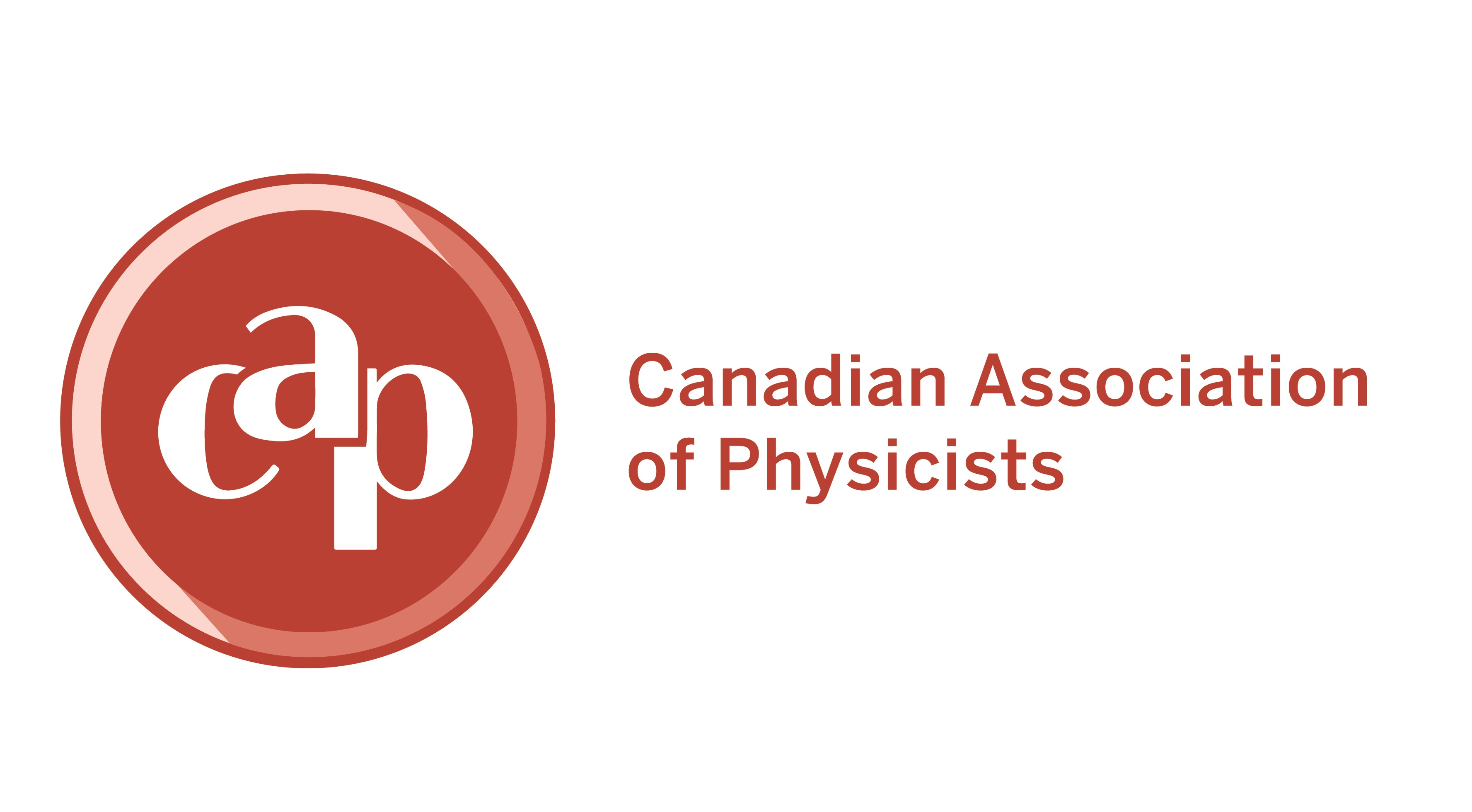 Particle Physics Division (PPD)
Division of Nuclear Physics (DNP)
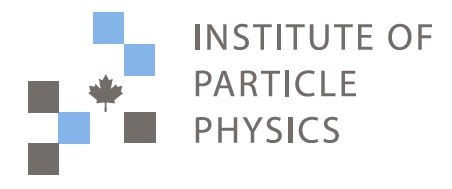 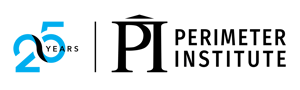 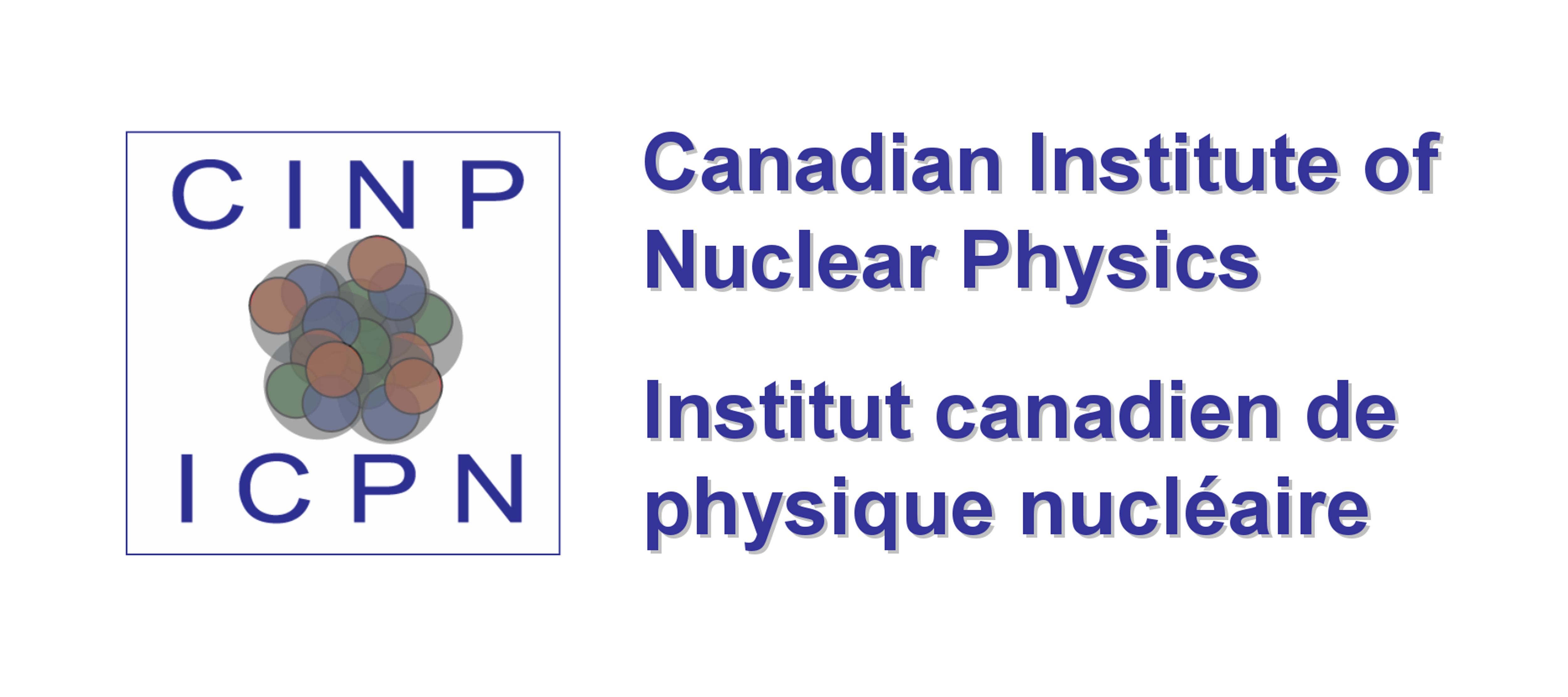 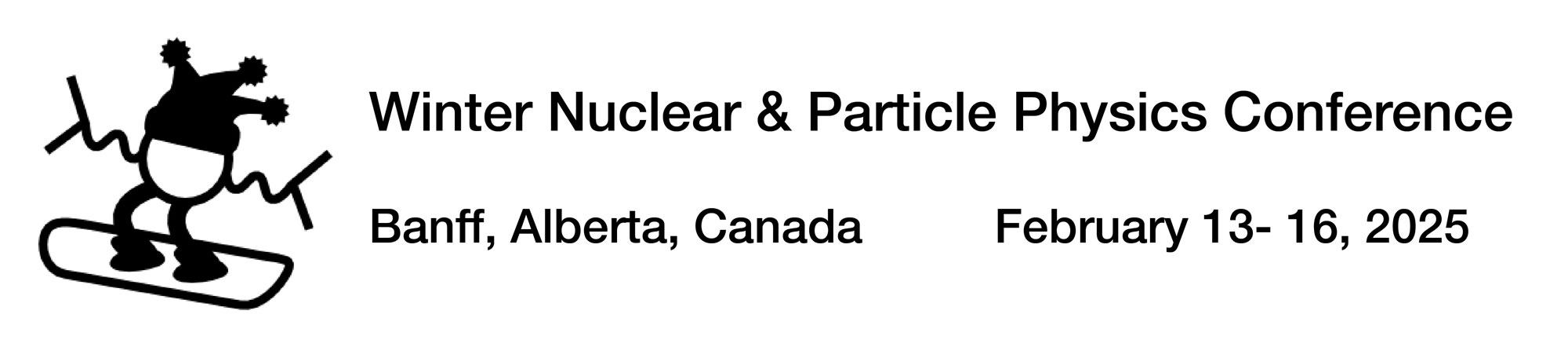